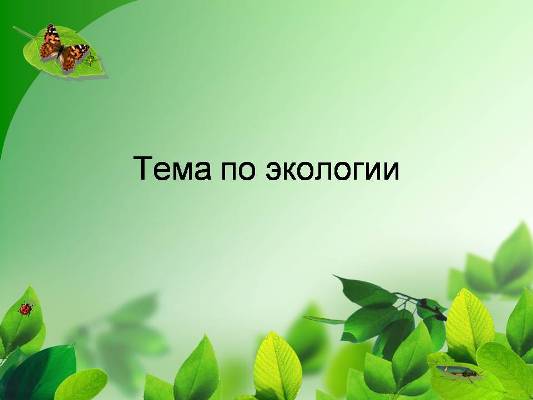 Традиционная народная культура
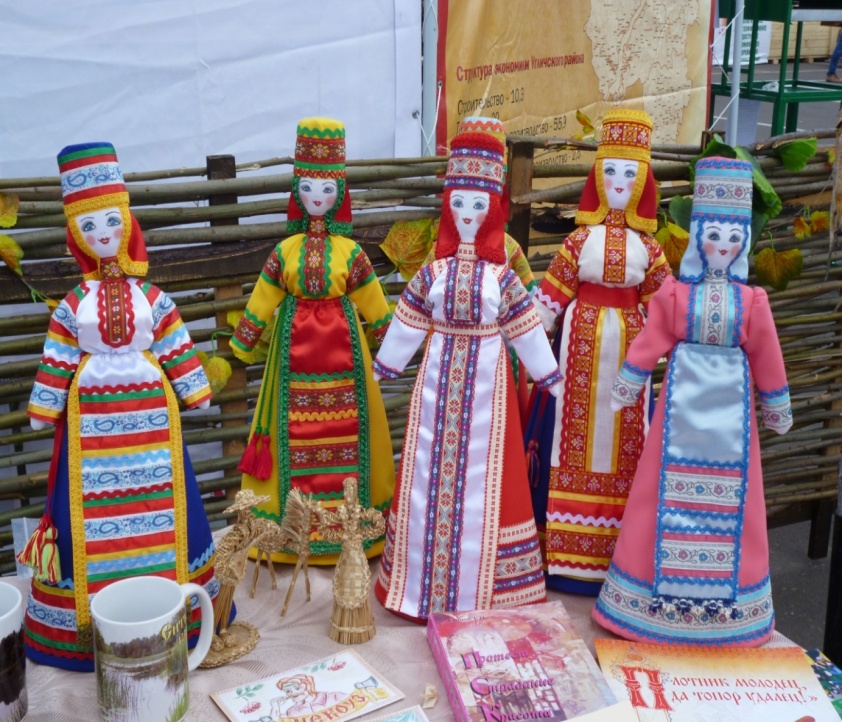 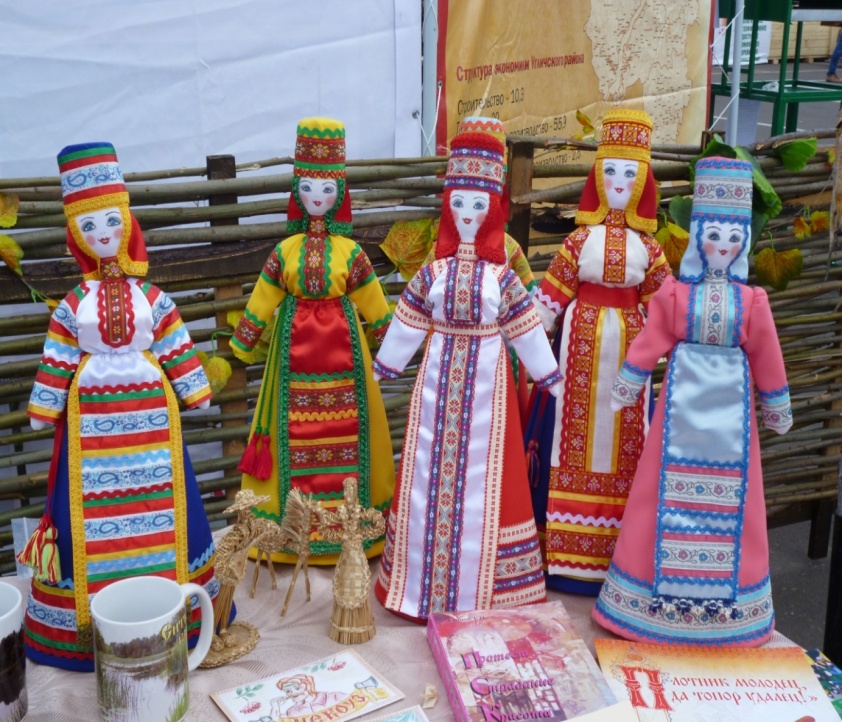 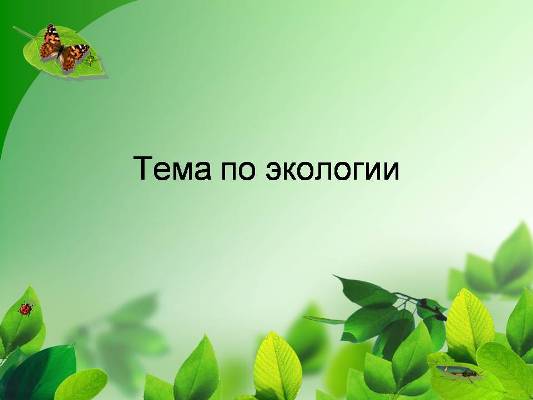 «Вот какая я - посмотрите на меня, встанем в хоровод, любуйся народ!»
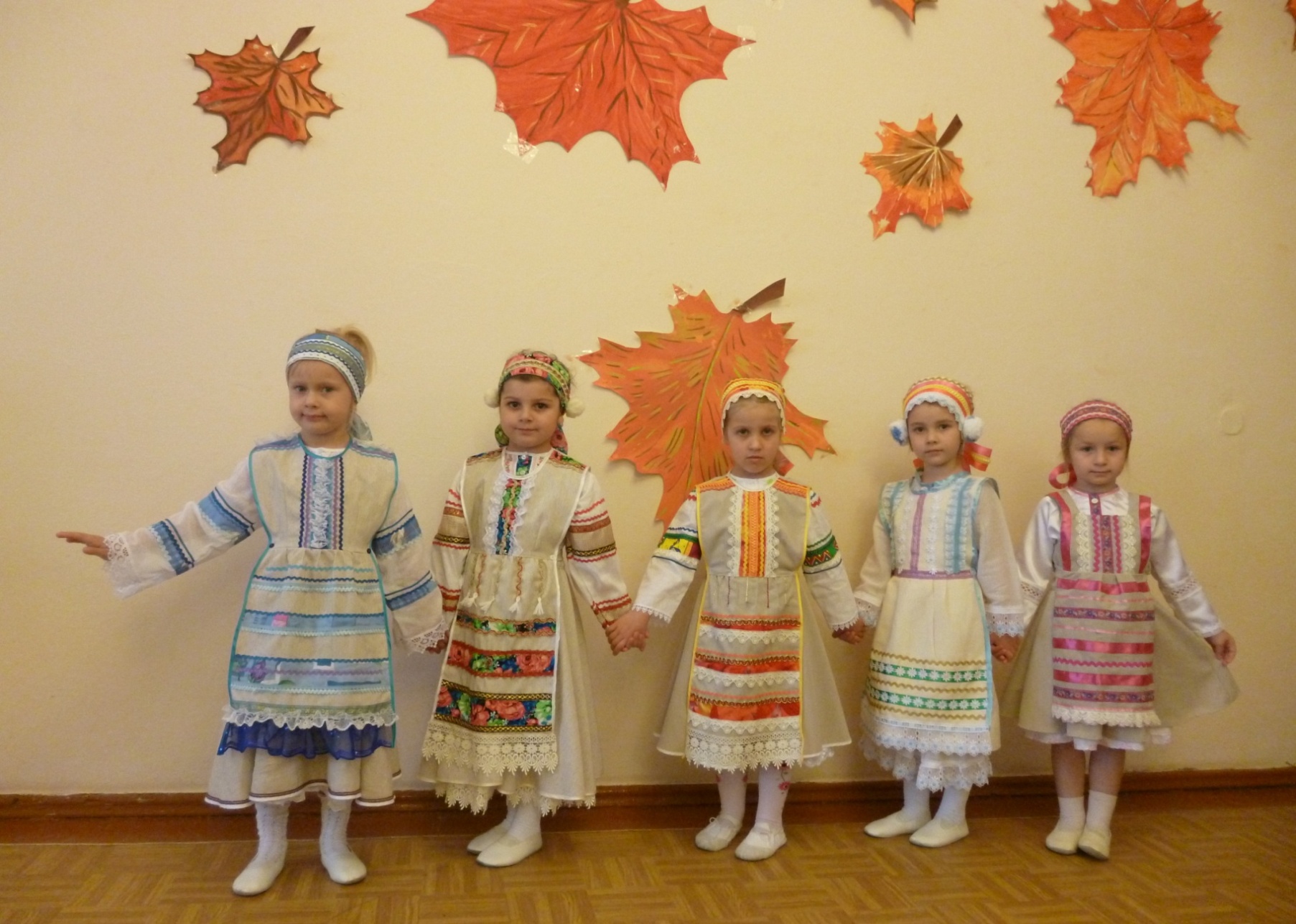 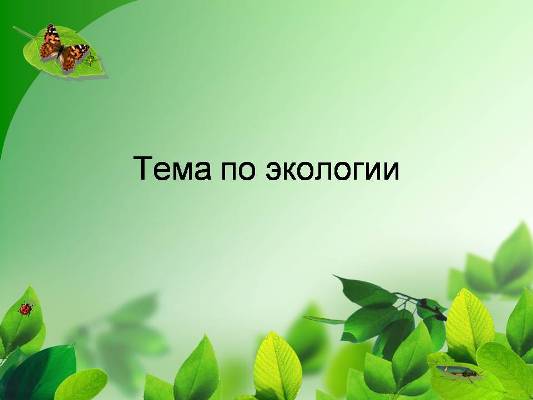 «Мы ребята молодцы – свистуны и плясуны!»
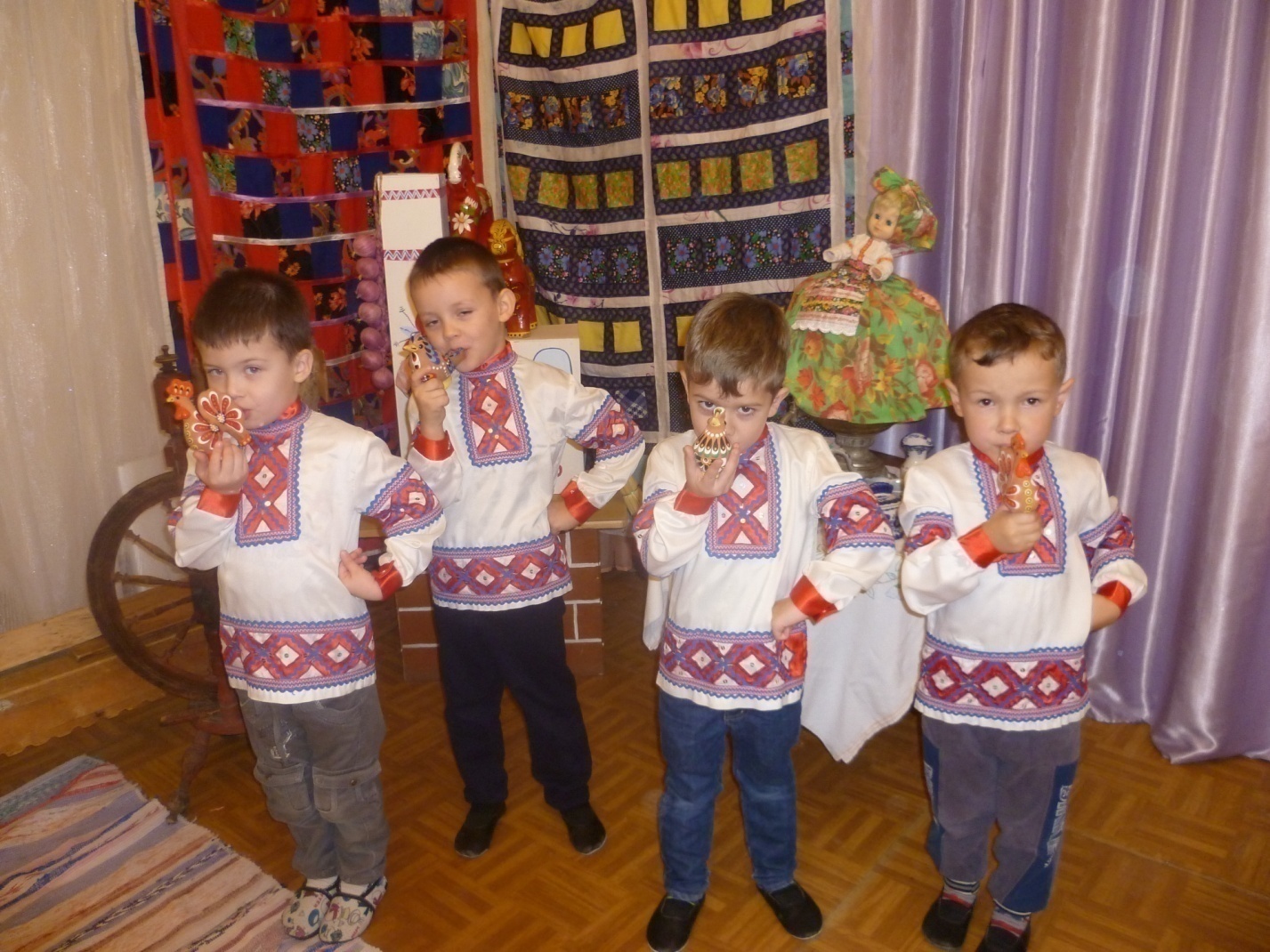 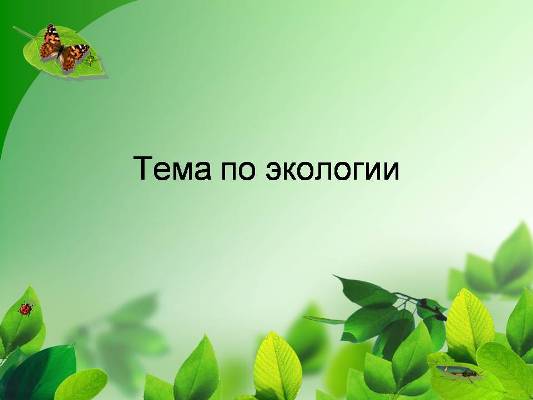 «Хозяюшка наша –та, хозяюшка в гости всех зовет; чаем напоит, песенку споет!»
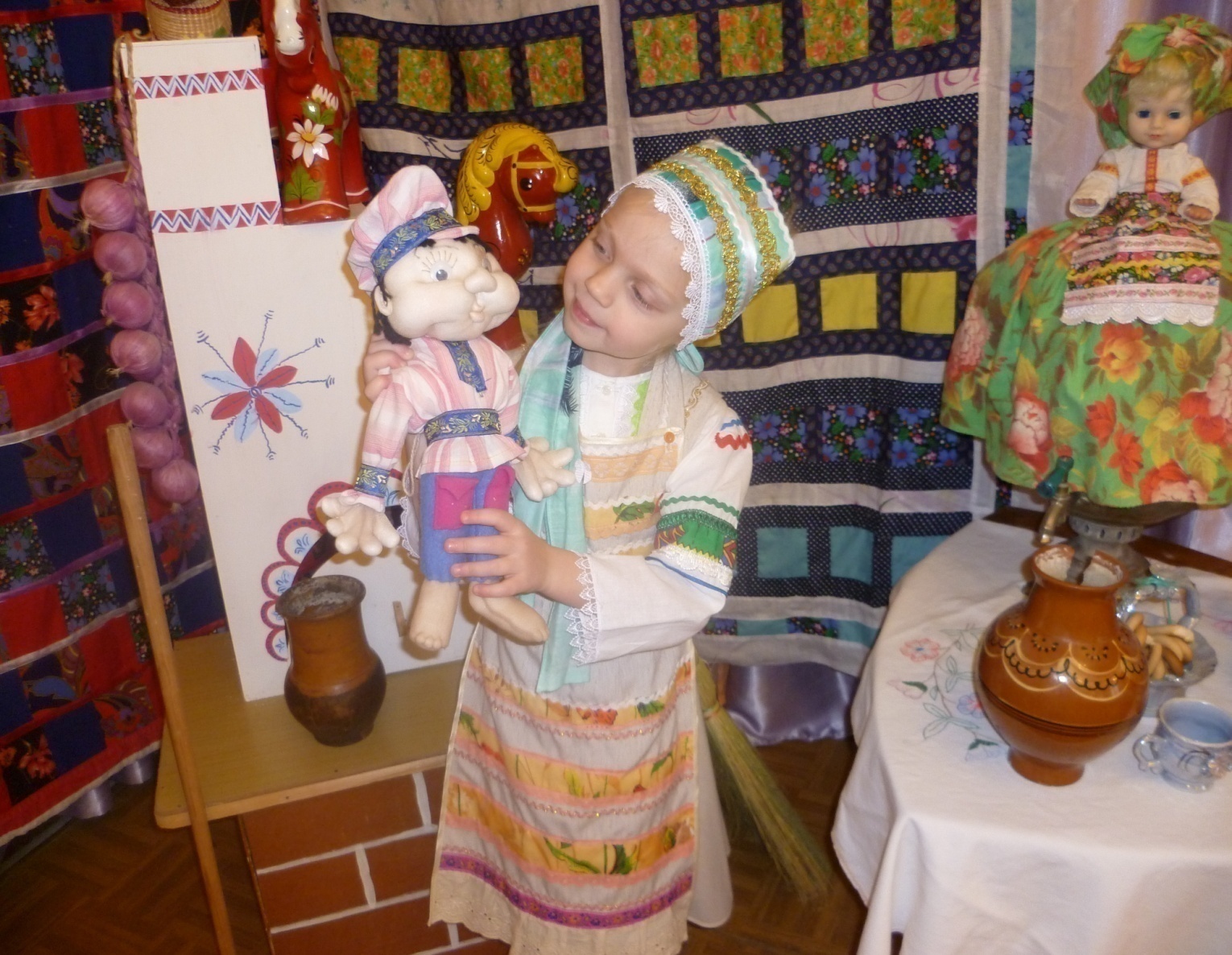 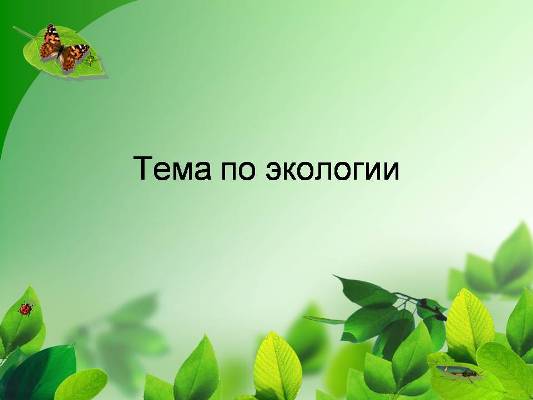 «Вот девчоночки – хохотушки, любят петь они частушки!»
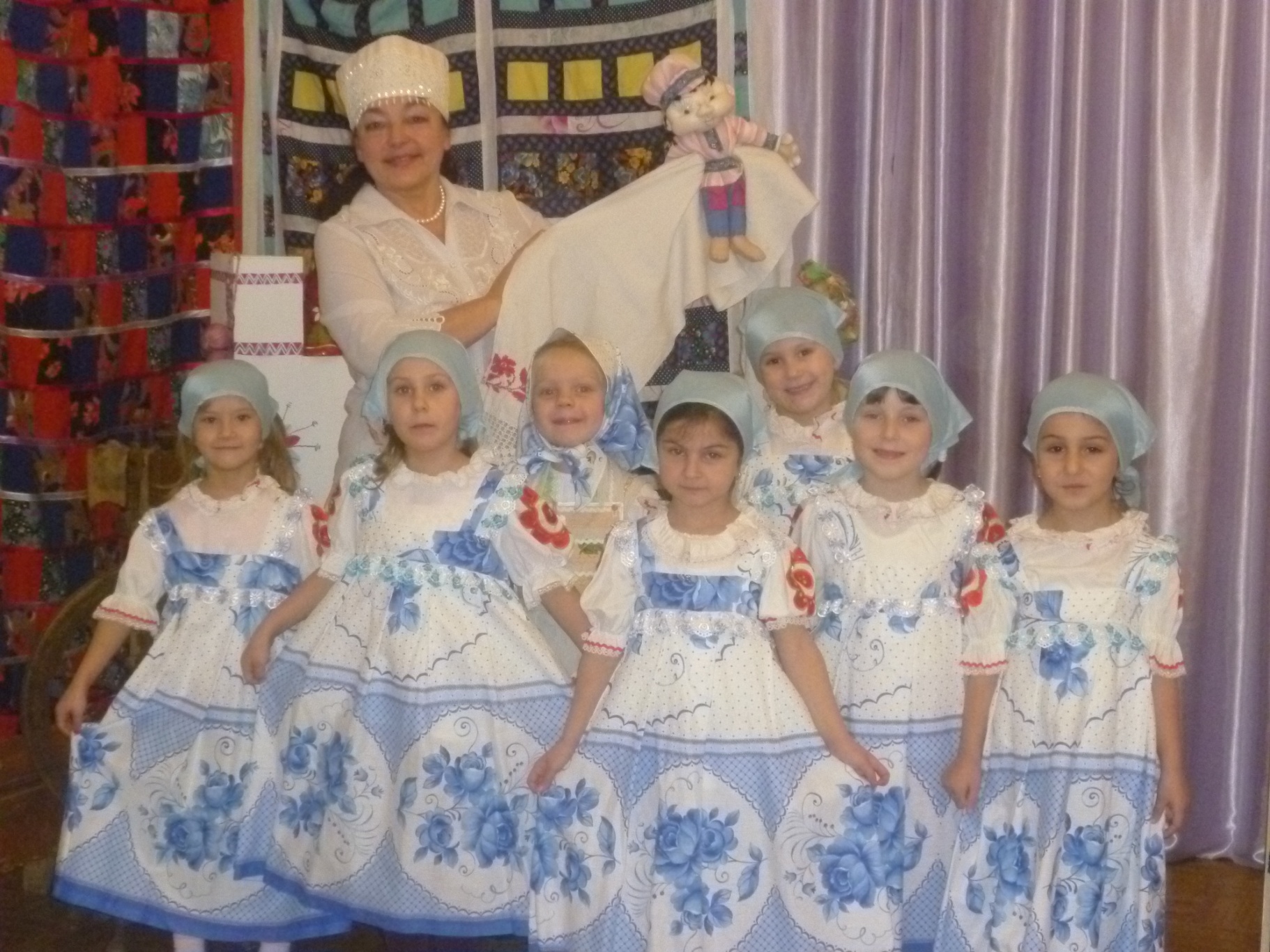 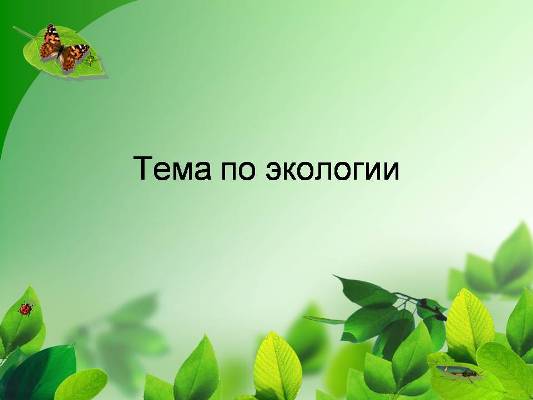 «Мы гостей встречаем – чаем угощаем!»
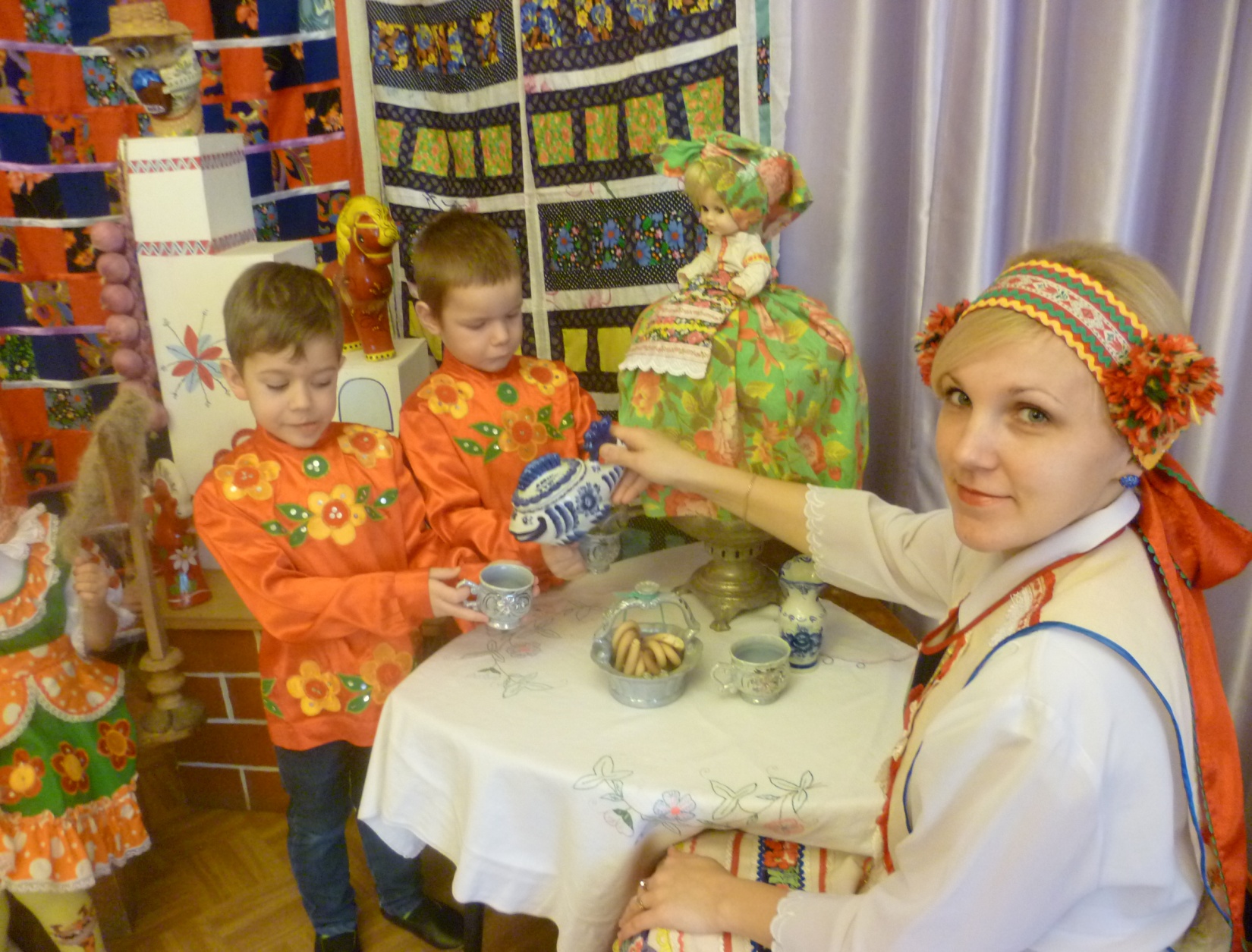 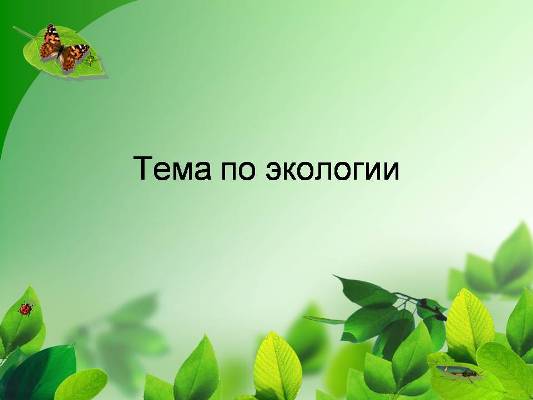 «Деревенские посиделки!»
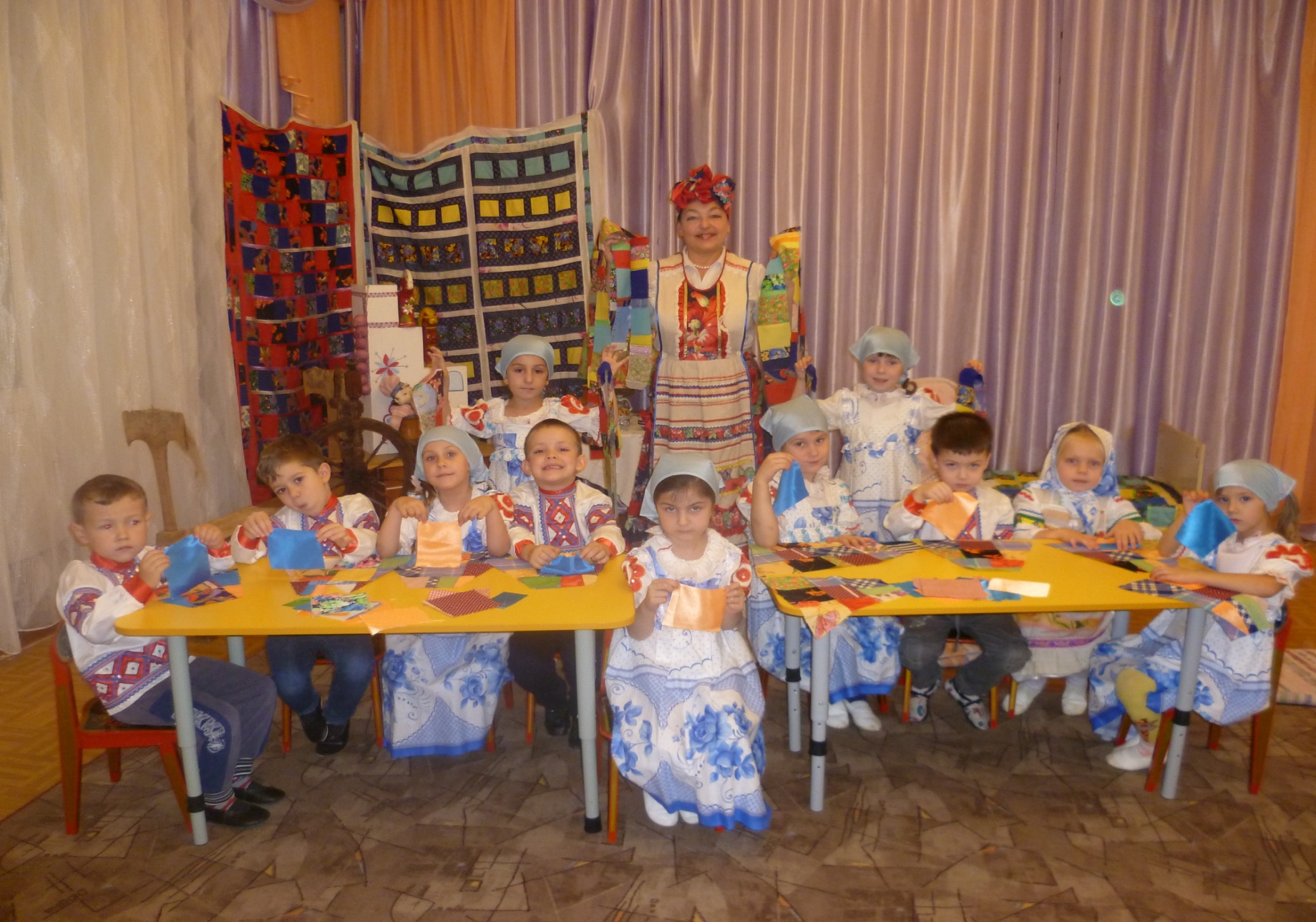 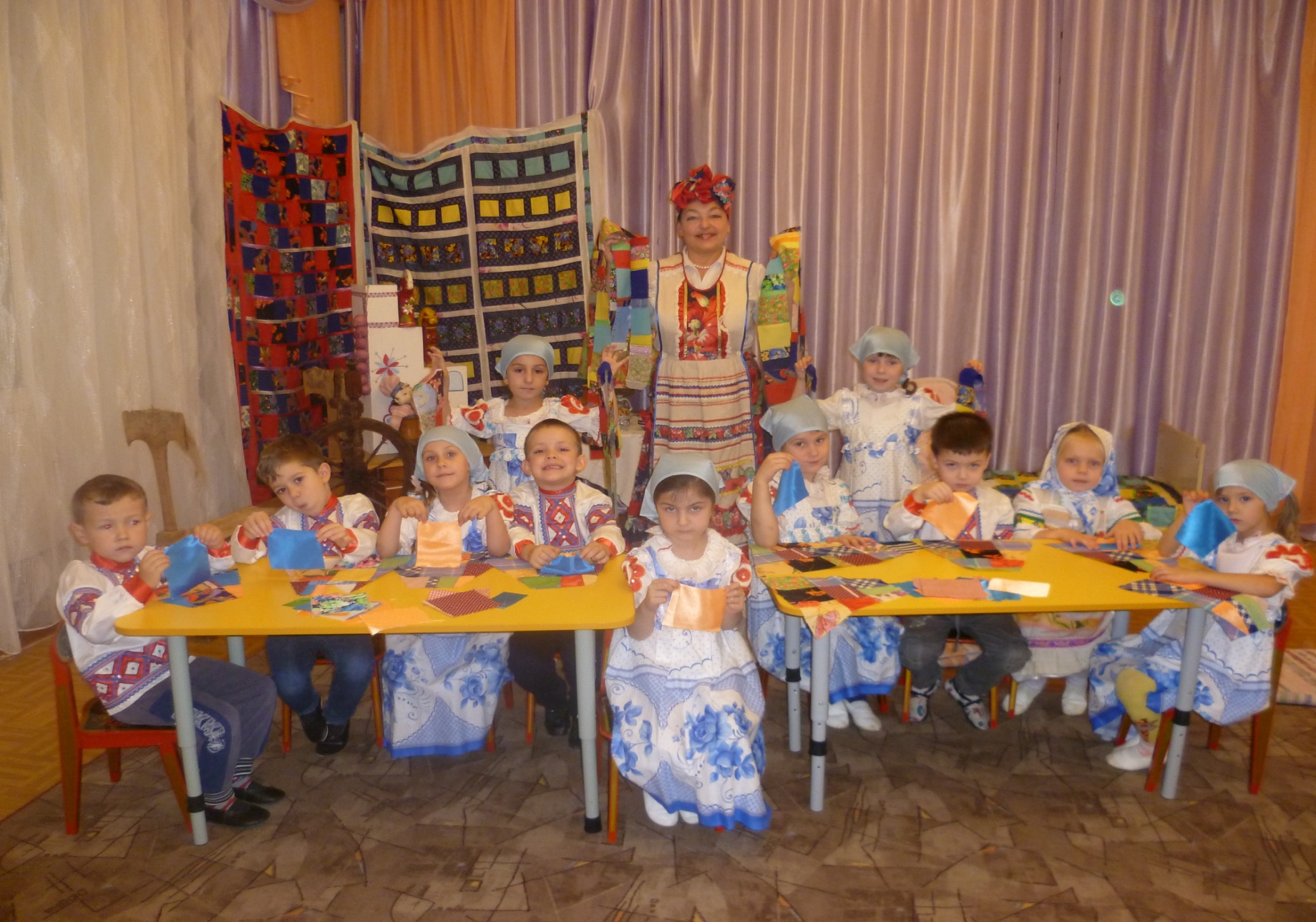 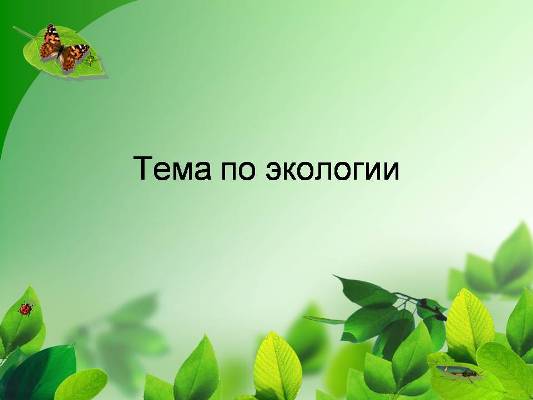 «Ванюша, день прозевал – 
урожай потерял!»
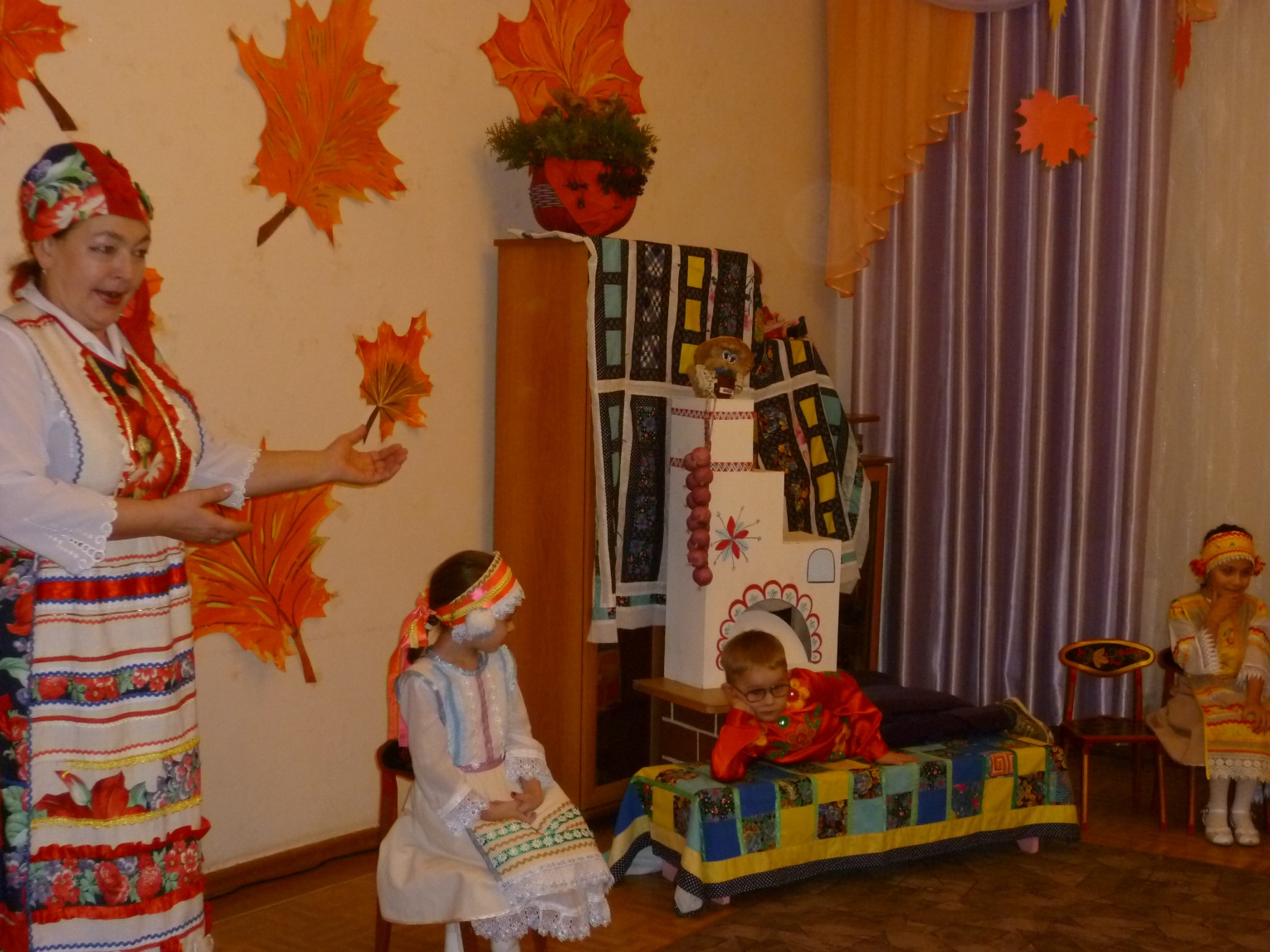 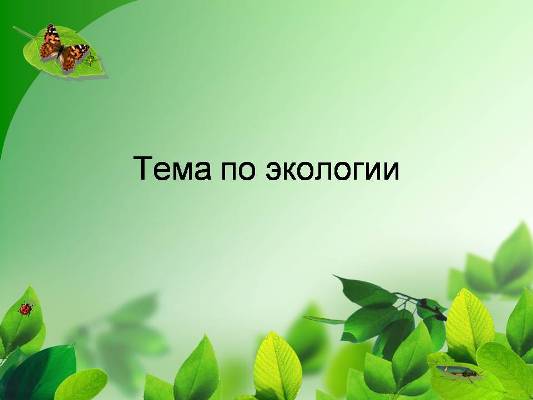 Выставка кукол        г.Ярославль
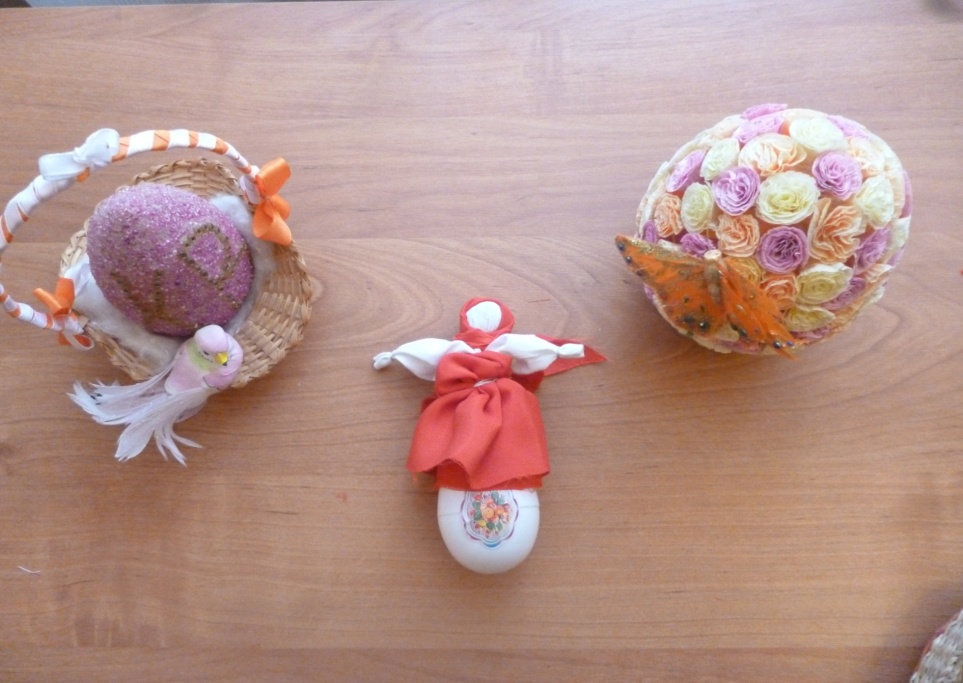 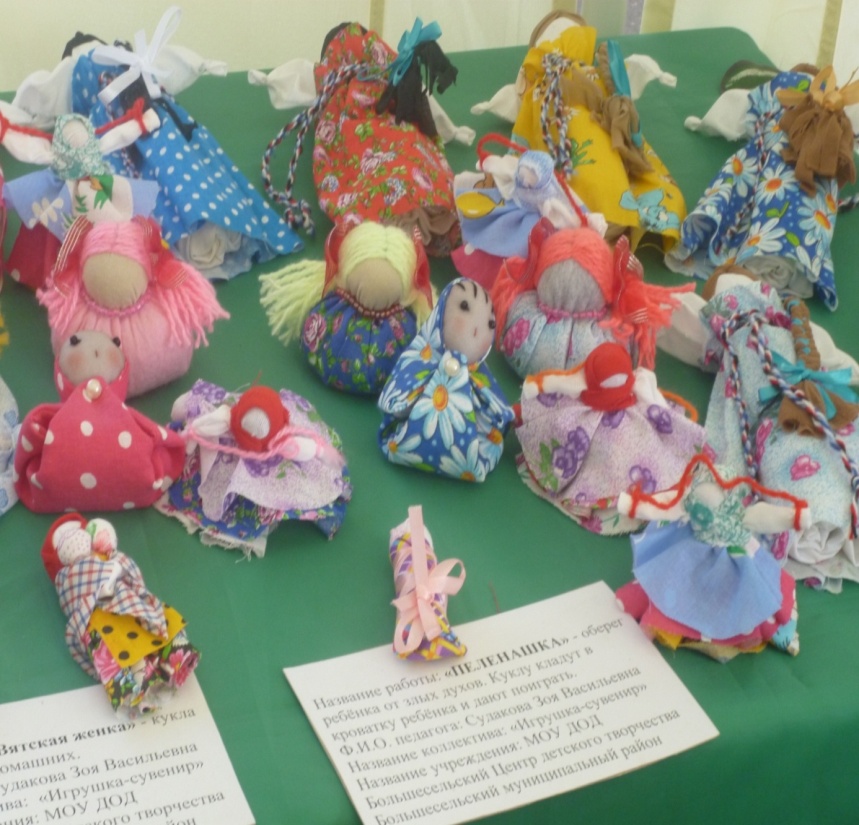 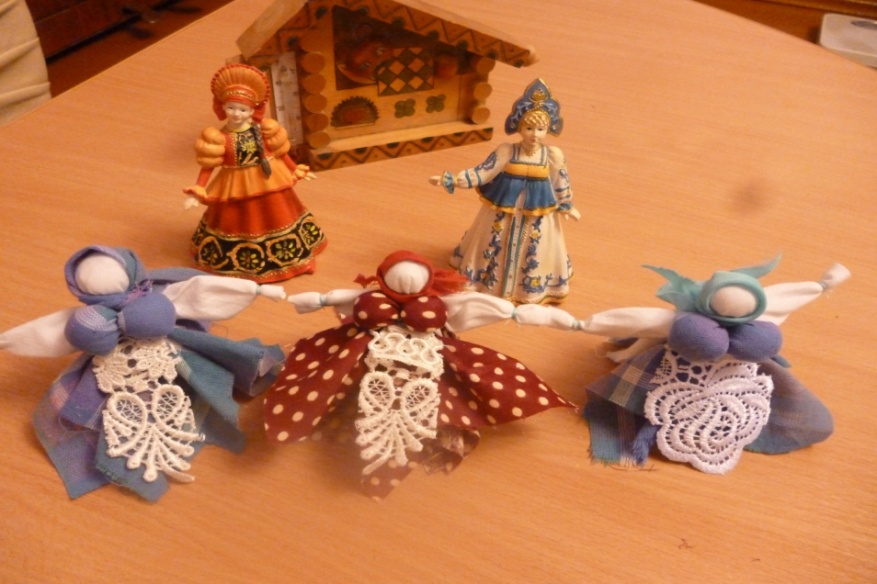 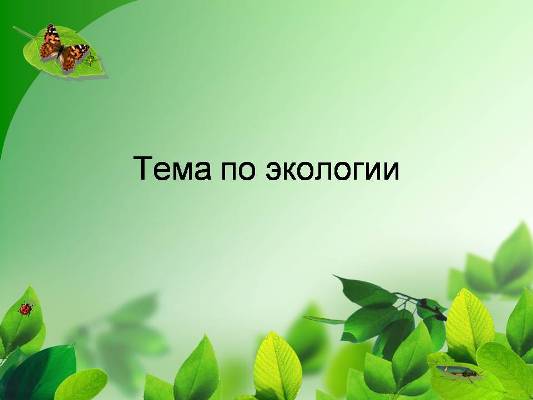 Успехов Вам, дорогие коллеги!